What's on your plate?
Take a paper plate and some pens
Write down all the things that are on your plate – good and bad, what you are responsible for, where are your pressures/stresses etc.
Share your plate with the group
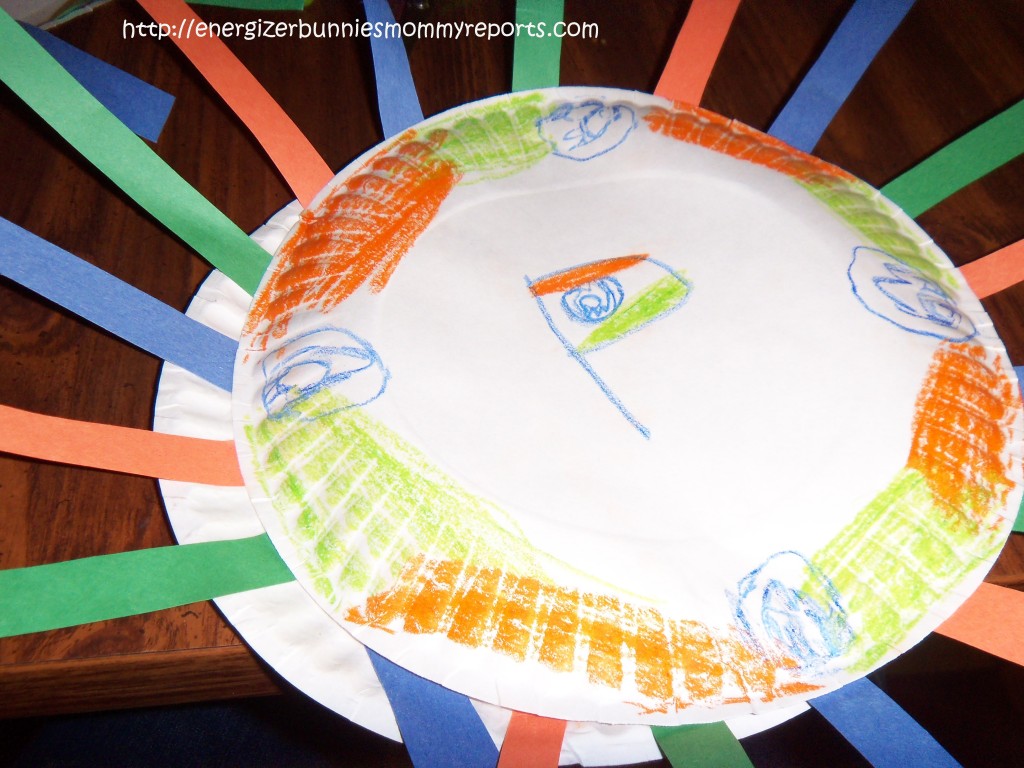 This Photo by Unknown Author is licensed under CC BY-NC-ND
[Speaker Notes: "What's on your plate?" is an activity that helps participants identify and manage their stressors123. To do this activity, you need to:Hand out a paper plate to each participant1.
Ask participants to write down all the things they are thinking about, responsible for, or stressed about on the front side of the paper plate1.
Categorize each item into different categories using different colors2.
Share "what's on your plate" with the small group3.
If time permits, allow group members to tell the large group interesting things they learned about each other as a small group3.]